COLLECTIVE REVIWE
Perioperative cardioprotection innon-cardiac surgery
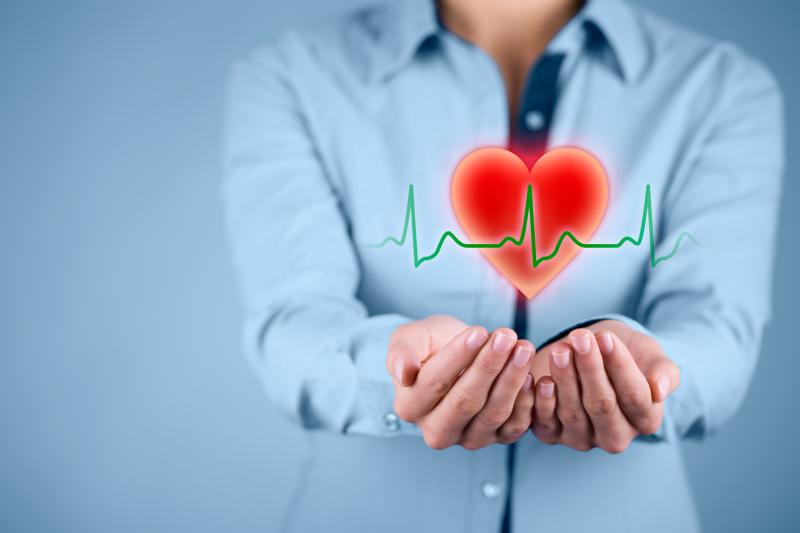 R2 Jutamas   Srisung
Advisor : Maj. Wiriya   Homhol
Introduction
More patients with cardiovascular comorbidity presenting for surgery
• Cardiac death is the third leading cause of perioperative death in the United States.
• 8% of patients over 45 years suffer from myocardial injury after non-cardiac surgery, 10% of them died .
Cardiac complications in patients undergoing major noncardiac surgery. N Engl J Med 2015;373:2258-69.
Preoperative, Intraoperative, and Postoperative Factors Associated with Perioperative Cardiac Complications
Cardiac complications in patients undergoing major noncardiac surgery. N Engl J Med 2015;373:2258-69.
[Speaker Notes: -systemic nervous system stimulation]
Preoperative Prediction of Cardiac Complications
Three methods for estimating perioperative cardiac risk: 
Clinical risk indexes
Revised Cardiac Risk Index (RCRI)
- National Surgical Quality Improvement Program risk index for Myocardial Infarction and Cardiac Arrest (NSQIP MICA)
Noninvasive cardiac testing
Measurement of cardiac biomarker level
Cardiac complications in patients undergoing major noncardiac surgery. N Engl J Med 2015;373:2258-69.
The Revised Cardiac Risk Index
- Lee TH, Marcantonio ER, Mangione CM et al.Circulation 1999; 100: 1043-49
- Cardiac complications in patients undergoing major noncardiac surgery. N Engl J Med 2015;373:2258-69.
[Speaker Notes: - 2014 ACC/AHA guideline on perioperative cardiovascular evaluation and management of patients undergoing  noncardiac Surgery.]
National Surgical Quality Improvement Program risk index for Myocardial Infarction and Cardiac Arrest (NSQIP MICA)
underestimates actual risk because the definition of myocardial infarction in the study was based only on electrocardiographic changes
Web-based or open-source spreadsheet for calculation
Cardiac complications in patients undergoing major noncardiac surgery. N Engl J Med 2015;373:2258-69.
[Speaker Notes: Clinical risk indexes
MI (defined as >=1 of the following: documented electrocardiographic findings of MI, ST elevation of >=1 mm in >1 contiguous(ติดกัน) leads, new left bundle-branch block, new Qwave In>=2 contiguous leads, or troponin >3 times
**Web-based or open-source spreadsheet for calculation]
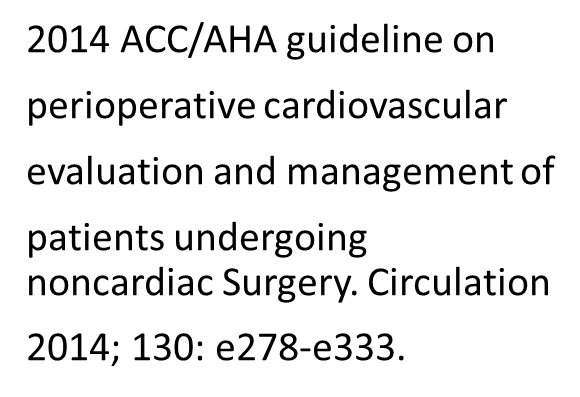 [Speaker Notes: National Surgical Quality Improvement Program risk index for Myocardial Infarction and Cardiac Arrest (NSQIP MICA)]
Noninvasive cardiac testing
Recommend preoperative cardiac stress testing in patients with limited functional capacity
Limited functional capacity with elevated risk of a major cardiac event and the result would influence treatment
Cardiac complications in patients undergoing major noncardiac surgery. N Engl J Med 2015;373:2258-69.
[Speaker Notes: cardiac stress testing in patients with limited functional capacity who, on the basis of clinical factors, are considered to have a risk of a major cardiac event of 1% or more and in whom the test result would influence treatment
-preoperative thallium-201 stress test , preoperative coronary computed tomographic angiography (CCTA)]
2014 ACC/AHA guideline on
perioperative cardiovascular
evaluation and management of
patients undergoing  noncardiac Surgery. Circulation
2014; 130: e278-e333.
[Speaker Notes: GDMT : guideline directed medical therapy 
- A patient with 0 or 1 predictor(s) of risk would have a low risk of MACE. Patients with >=2 predictors of risk would have elevated risk.]
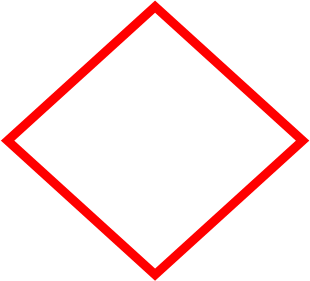 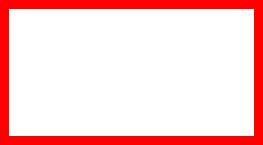 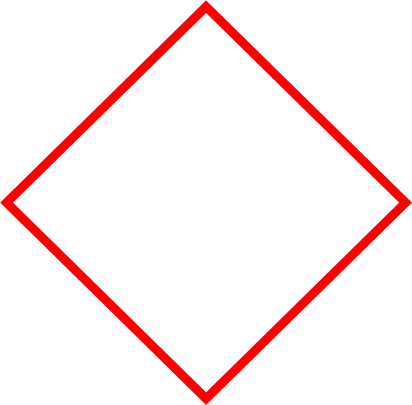 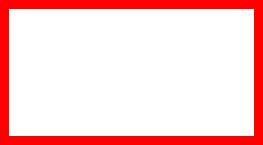 [Speaker Notes: -dobutamine stress echocardiogram or pharmacological stress MPI (myocardial )
- activities associated with <4 METs are slow ballroom dancing, golfing with a cart, playing a musical instrument, and walking at
approximately 2 mph to 3 mph.
>4 METs are climbing a flight of stairs or walking up a hill, walking on level ground at 4 mph, and performing heavy work around the house.
- Perioperative cardiac and long-term risks are increased in patients unable to perform 4 METs of work during daily activities.
- where 1 MET is the resting or basal oxygen consumption of a 40–year-old, 70-kg man]
Noninvasive cardiac testing
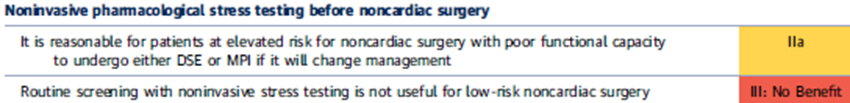 Circulation 2014; 130: e278-e333.
[Speaker Notes: Forgo = ละเลย , DSE = dobutamine stress echocardiogram , MPI = myocardial perfusion imaging    
Class I : benefit >>> risk , tx should be perform 
class IIa : benefit >> risk , additional  studies with focus objective needed, reasonable to perform procedure 
Class Iib : benefit >= risk addition studies with broad objective needed , tx may be considered 
Class III : no benefit  , class III harm]
Cardiac biomarker level
Cardiac biomarker level
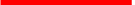 Kristensen S, Knuuti J, Saraste A, et al. Eur Heart J 2014; 35: 2383–431
[Speaker Notes: Cardiac troponins T and I (cTnT and cTnI, respectively) are the preferred markers for the diagnosis of myocardial infarction 
Plasma BNP and NT-proBNP have emerged as important prognostic indicators across many cardiac diseases in non-surgical settings
Pre-operative BNP and NT-proBNP levels have additional prognostic value for long-term mortality and for cardiac events after major non-cardiac vascular surgery.
- high-risk patients (METs ≤4 or with a revised cardiac risk index value >1 for vascular surgery and > 2 for non-vascular surgery).
- natriuretic peptide (i.e., a B-type natriuretic peptide [BNP] level , N-terminal pro-BNP [NT-proBNP] level]
Perioperative drugs
• Aspirin
• Beta-blockers
• Statins
• Alpha-2 agonists
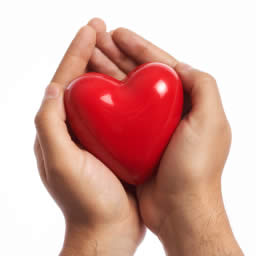 Aspirin
Inhibition of platelet aggregation
• Anti-inflammatory effects
• On the contrary, increasing operative 
blood loss may predispose to perioperative myocardial ischemia
Wong SSC, Irwin MG. Peri-operative cardiac protection for non-cardiac surgery.Anaesthesia 2016; 71(Suppl.1): 29–39
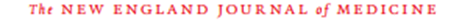 POISE 2 trial
• High-risk patients undergoing non-cardiac surgery
• No significant difference in the 30-day risk of death or
nonfatal MI between the aspirin and placebo
• Increased risk of major bleeding in the aspirin group
• Stopping aspirin for 3 or more days preoperatively and
resuming 8–10 days postoperatively when the bleeding
risk is diminished was suggested.
Devereaux PJ et al. Aspirin in patients undergoing noncardiac surgery. New Engl J Med 2014; 370:1494–1503.
[Speaker Notes: we randomly assigned 10,010 patients who were preparing to undergo noncardiac surgery and were at risk for vascular complications
to receive aspirin or placebo and clonidine or placebo. 
*The patients were stratified according to whether they had not been taking aspirin before the study or they were already on an aspirin regimen
*Patients started taking aspirin (at a dose of 200 mg) or placebo just before surgery and continued it daily (at a dose of 100 mg) for 30 days in the initiation stratum and
for 7 days in the continuation stratum, after which patients resumed their regular aspirin regimen.]
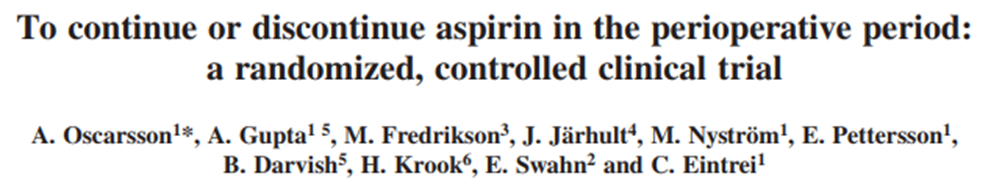 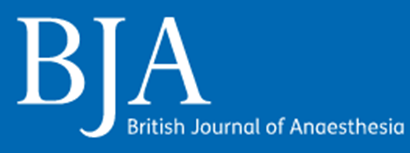 In high-risk patients undergoing non-cardiac surgery, 
  perioperative aspirin reduced the risk of MACE without increasing
  bleeding complications.
• Aspirin withdrawal was associated with a 
   significantly higher rate of MACE.
Oscarsson A et al. To continue or discontinue aspirin in the perioperative period:
a randomized controlled clinical trial. Br J Anaesth 2010; 104: 305–12
[Speaker Notes: - Methods. We conducted a randomized, double-blind, placebo-controlled trial in order to compare the effect of low-dose aspirin with that of placebo on myocardial damage, cardiovascular, and bleeding complications in high-risk patients undergoing non-cardiac surgery. Aspirin (75 mg) or placebo was given 7 days before surgery and continued until the third postoperative day. Patients were followed up for 30 days after surgery.]
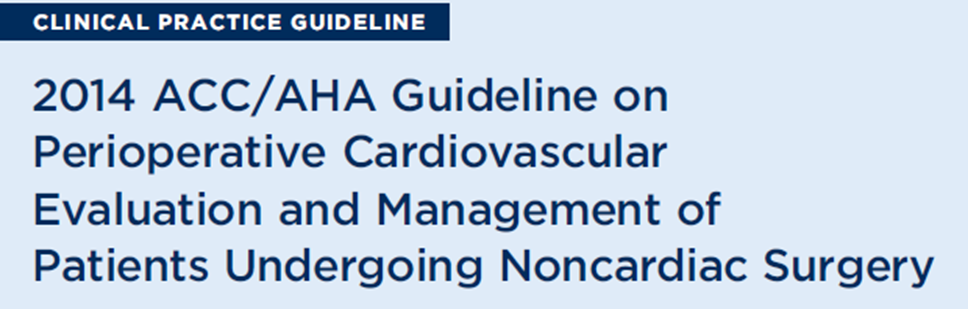 Continuation of aspirin is reasonable in
patients with high-risk CAD or
cerebrovascular disease, where the
risks outweigh the risks of bleeding.
Circulation 2014; 130: e278-e333.
[Speaker Notes: ” A patient with 0 or 1 predictor(s) of risk would have a low risk of MACE. Patients with >=2 predictors of
risk would have elevated risk.]
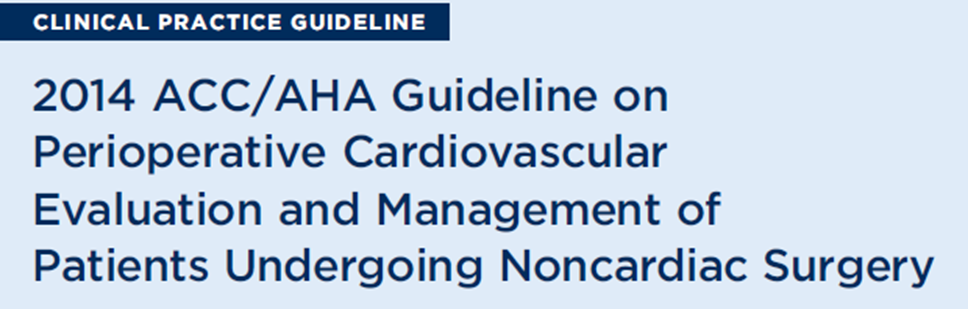 Beta-Blockers
Reduce heart rate and systemic blood pressure improving the myocardial oxygen balance
Shift myocardial metabolism towards glucose and reduce free fatty acid and Inflammation, stabilize atherosclerotic plaques
Wong SSC, Irwin MG. Peri-operative cardiac protection for non-cardiac surgery.Anaesthesia 2016; 71(Suppl.1): 29–39
[Speaker Notes: atenolol markedly reduced mortality after noncardiac surgery]
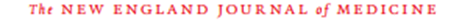 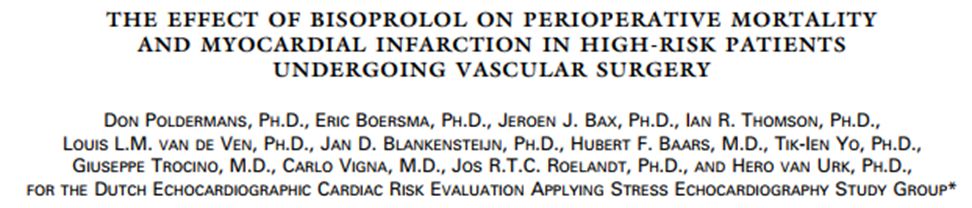 DECREASE trial

•Bisoprolol reduces the perioperative incidence of death from
 cardiac causes and nonfatal MI in high-risk patients who are
 undergoing major vascular surgery
Poldermans D et al. The effect of bisoprolol on perioperative mortality and myocardial infarction in high-risk patients undergoing vascular surgery. New Eng J Med1999 ;341: 1789–94.
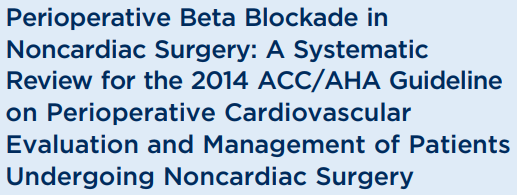 Beta blockade started within 1 day or less before non-cardiac surgery prevents nonfatal MI but increases risks of stroke, death, hypotension, and bradycardia.
Wijeysundera DN et al. J Am Coll Cardiol 2014; 64: 2406–25
[Speaker Notes: Without the controversial DECREASE studies, there are insufficient data on beta blockade started 2 or more days prior to surgery. Multicenter RCTs are needed to address this knowledge gap.]
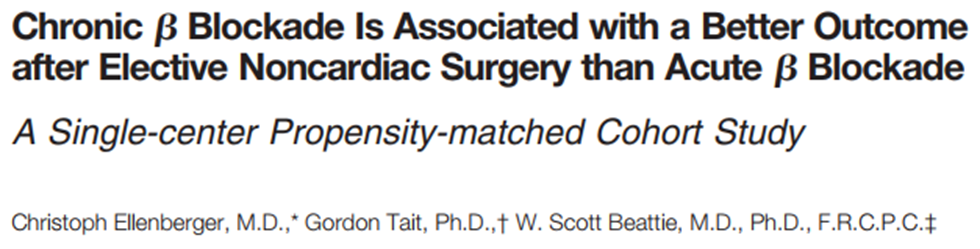 Cohort study, 962 patients
• Beta-blockers improve outcomes more if 
given for longer before surgery.
• Titrate the dose for optimal heart rate without hypotension
• Allow anti-inflammatory effects to develop
• Acute administration of beta-blockers is
associated with increased mortality.
Ellenberger C et al. Anesthesiology 2011; 114: 817–23.
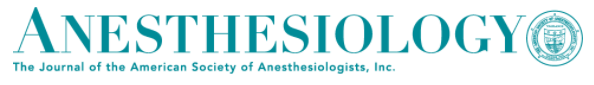 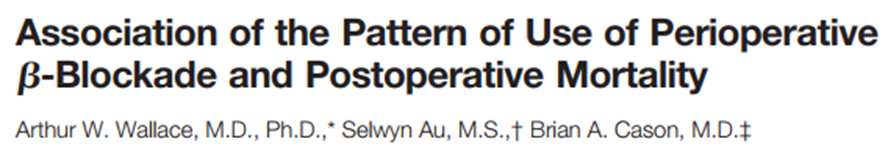 Retrospective study, 38,779 patients
• There may be benefit in starting beta blockers in patients according to an individual patient’s cardiovascular risk
• Perioperative withdrawal of Beta-blockers is
associated with increased mortality.
Wallace A, Au S, Cason B. Association of the pattern of use of perioperative b-blockade and postoperative mortality. Anesthesiology 2010; 113: 767–71
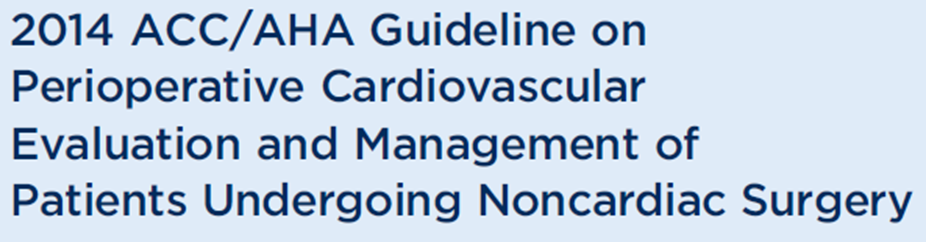 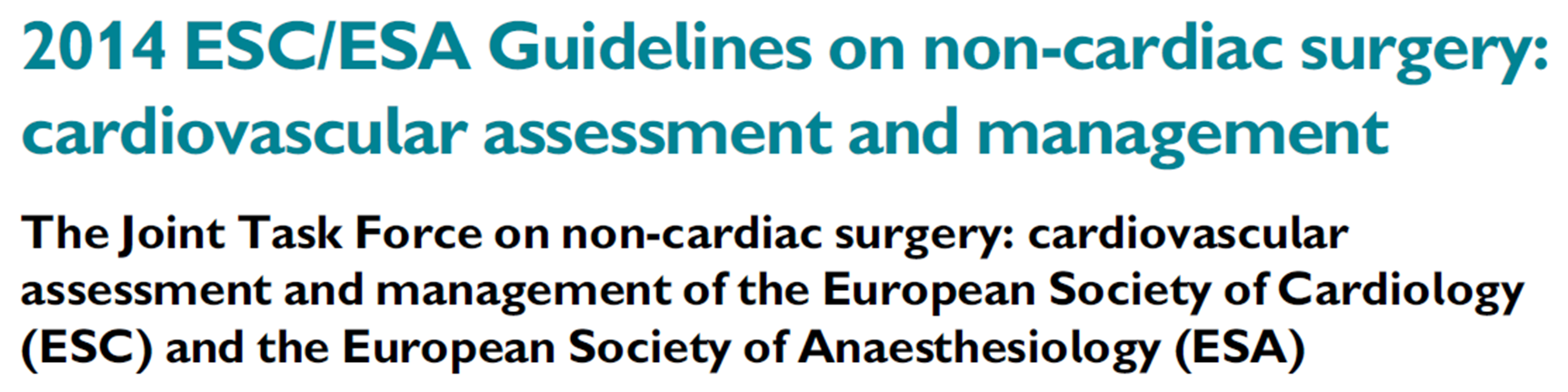 Slowly titrated to appropriate heart rate and blood pressure targets
• More than 1 day (when possible at least 1 week to 1 month) before surgery, starting with a low dose
• Resting HR goal of 60-70 bpm with SBP 100 mmHg
for the whole perioperative period
• High doses should be avoided, particularly immediately before surgery.
Kristensen S, Knuuti J, Saraste A, et al. Eur Heart J 2014; 35: 2383–431
Kristensen S et al. 2014 ESC/ESA Guidelines on non-cardiac surgery:
cardiovascular assessment
and management. 
Eur Heart J 2014;
 35: 2383–431
[Speaker Notes: Atenolol was associated with a significant decrease in overall mortality at 6 months, which was sustained for up to 2 years
- Metoprolol tartrate or placebo,82 resulting in a similar incidence of death, myocardial infarction or stroke at 30 days
-The initiation of beta-blockade with atenolol or bisoprolol instead of metoprolol is a class 2b recommendation in the 2014 ESC/ESA guidelines for cardiovascular assessment and management in non-cardiac surgery 
- The dose of metoprolol used in that trial has been criticised ; the maximum recommended starting dose for
extended metoprolol dose is 100 mg daily , some 400 mg on the day of surgery,]
Statins
Reduce plasma lipid levels by inhibiting 3-hydroxy-3-methyl-glutaryl-CoA (HMG-CoA) reductase
• Pleiotropic effects : improved endothelial function, vasodilation,
anticoagulation, platelet inhibition, reduction in vascular inflammation
and oxidization and stabilization of atherosclerotic plaques
• Generally safe with a low incidence of adverse effects
Wong SSC, Irwin MG. Peri-operative cardiac protection for non-cardiac surgery.Anaesthesia 2016; 71(Suppl.1): 29–39
[Speaker Notes: -Observational studies have associated reduced mortality and cardiovascular outcomes with the use of statins in non-cardiac surgery]
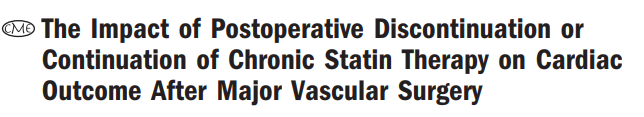 Cohort study, 967 patients
• Withdrawal of perioperative statin therapy for at least four days was associated with more incidence of myocardial injury compared with continuation of statins
Le Manach Y et al. The impact of postoperative discontinuation or continuation of chronic statin therapy on cardiac outcome after major vascular surgery. Anesth Anal 2007; 104: 1326–33.
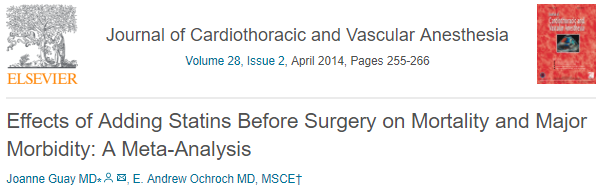 Meta-analysis of 29 RCTs
•Initiation of statins in statin-naive patients reduced perioperative MI in high risk cardiac procedures (RR 0.48, p < 0.001; NNT 17)
and a trend of a reduced mortality at 1 year
• Benefit in non-cardiac surgery is less clear.
Guay J, Ochroch EA. Effects of adding statins before surgery on mortality and morbidity: a meta-analysis. J Cardiothorac Vasc Anesth 2014; 28: 255–66
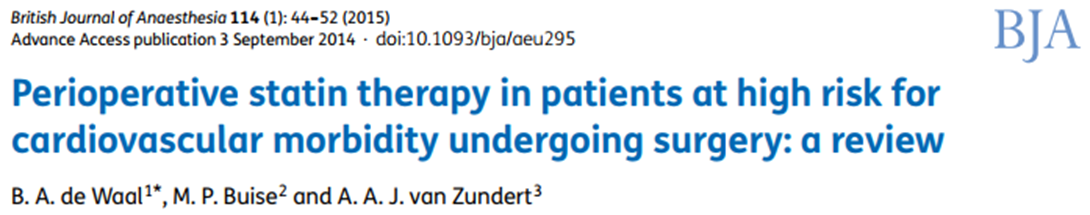 Systematic review of 16 RCTs in statin-naïve patients
• Significant reduction in 
   - mortality (RR 0.53, P = 0.03)
   - myocardial infarction (RR 0.54, P < 0.001)
   - perioperative atrial fibrillation (RR 0.53, P<0.001)
   - length of hospital stay (mean difference 20.58, P <0.001)
de Waal BA, Buise MP, van Zundert AA. Perioperative statin therapy in patients at high risk for cardiovascular morbidity undergoing surgery: a review. Br J Anaesth 2015; 114:44–52.
[Speaker Notes: - Consequently, anaesthetists should consider prescribing a standard dose statin before operation to statin-naive patients undergoing cardiac surgery. However, there are insufficient data to support final recommendations on perioperative statin therapy
for patients undergoing non-cardiac surgery.
- Thirdly, there is no consensus in the included papers about the duration of perioperative statin treatment. Our subgroup
analysis showed beneficial effects in patients treated with a statin for longer than 1 week before surgery. There is minimal
information concerning postoperative statin treatment and no effects are described in the included papers.]
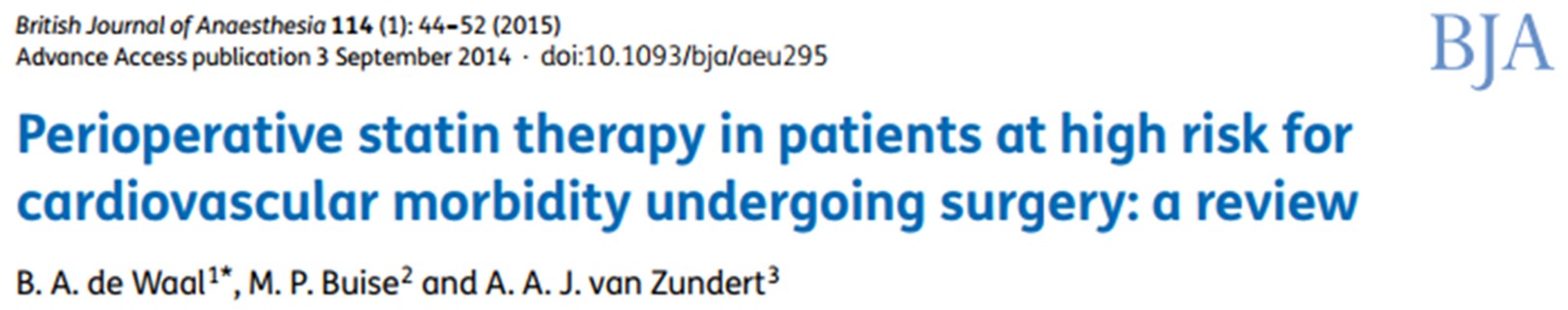 Decrease the perioperative incidence of mortality and MI 
   in patients undergoing non-cardiac surgery
Significant reduction in mortality and MI in patients treated 
   for more than 1 week prior to surgery
de Waal BA, Buise MP, van Zundert AA. Perioperative statin therapy in patients at high risk for cardiovascular morbidity undergoing surgery: a review. Br J Anaesth 2015; 114:44–52
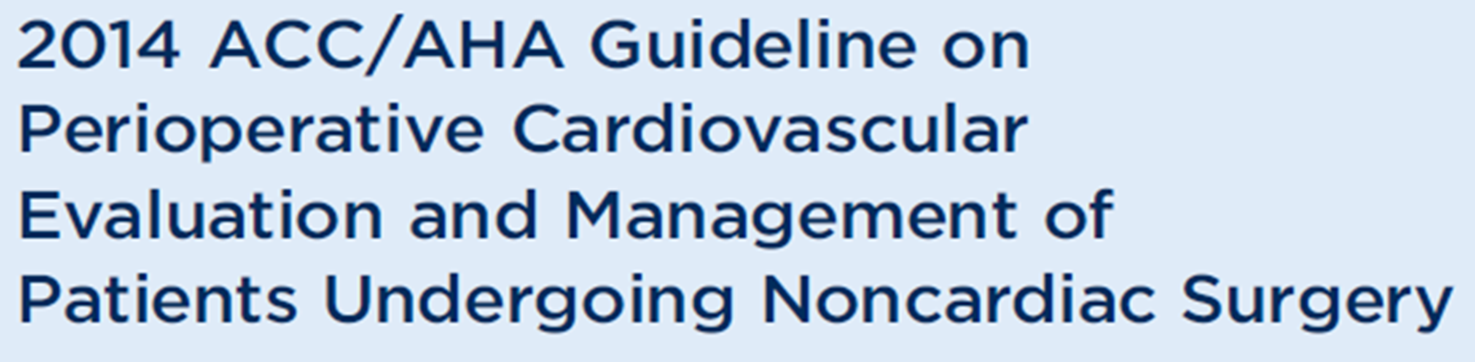 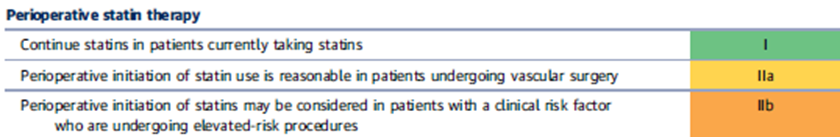 Circulation 2014; 130: e278-e333
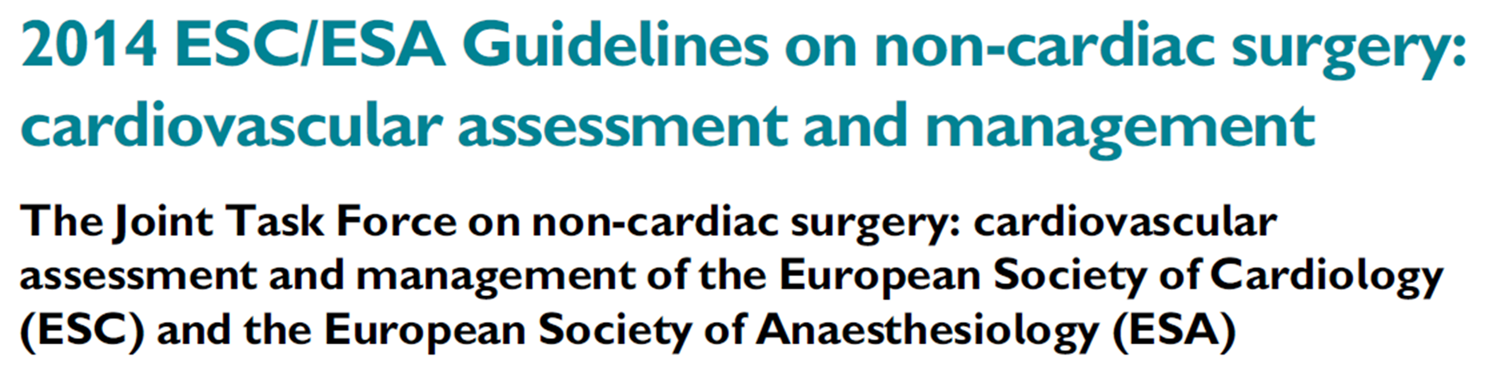 Eur Heart J 2014; 35: 2383–431
Alpha-2 agonists
Act on the locus coeruleus to reduce central sympathetic activity and peripheral noradrenaline release
Attenuate the adrenergic stress response to surgery. Reduction in heart rate
Improve myocardial oxygen balance
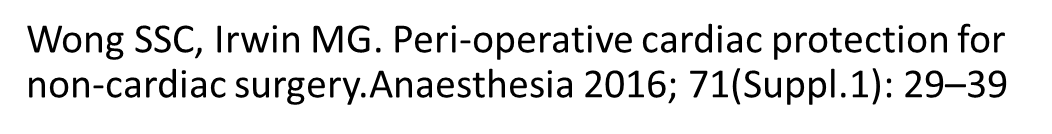 [Speaker Notes: Locus coeruleus is a nucleus in pons of brain stem]
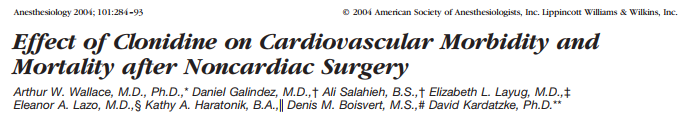 RCT, 190 patients with or at risk for coronary artery disease undergoing noncardiac surgery
Perioperative administration of clonidine significantly reduces the incidence of perioperative myocardial ischemia and postoperative death.
Wallace AW, Galindez D, Salahieh A, et al. Anesthesiology. 2004;101:284–93.
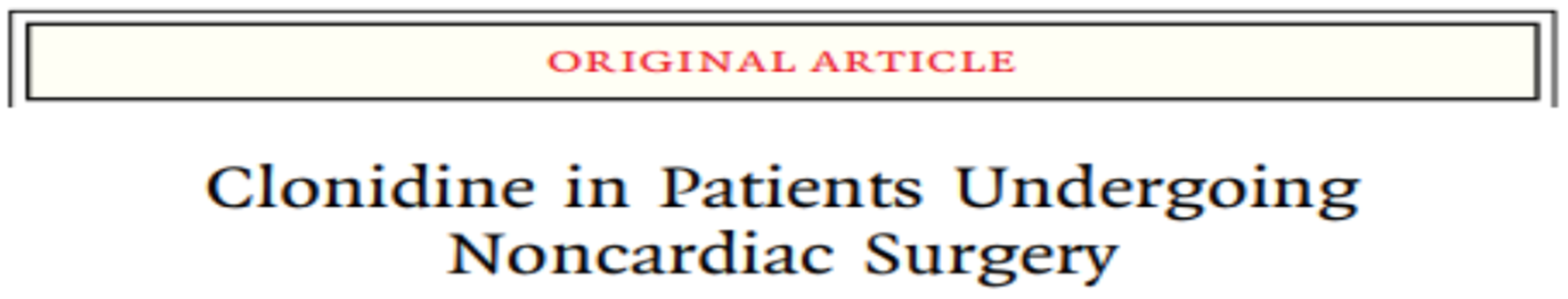 RCT, 10,010 patients at risk for atherosclerotic disease undergoing non-cardiac surgery
• Low-dose clonidine vs placebo
• Clonidine did not reduce the rate of death or MI.
• Increase the risk of clinically important
hypotension and nonfatal cardiac arrest.
Deveraux PJ, Sessler DI, Leslie K, et al. Clonidine in patients undergoing noncardiac surgery. New Engl J Med 2014; 370: 1504–13
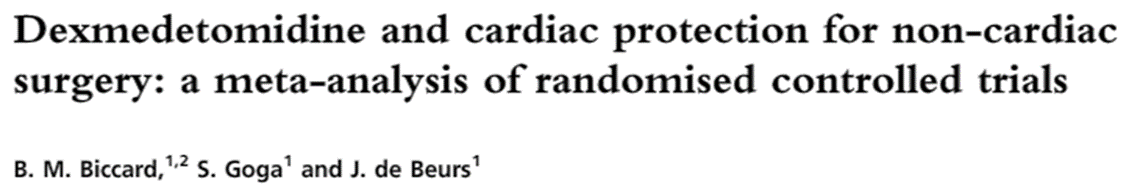 Meta-analysis of 20 studies
• Dexmedetomidine did not show significant improvement in cardiac outcomes following non-cardiac surgery.
    - All-cause mortality
    - Non-fatal myocardial infarction
    - Myocardial ischemia
• Perioperative hypotension and bradycardia 
were significantly increased.
Biccard BM, Goga S, de Beurs J. Dexmedetomidine and cardiac protection for non-cardiac surgery: a meta-analysis of randomised controlled trials. Anaesthesia 2008; 63: 4–14
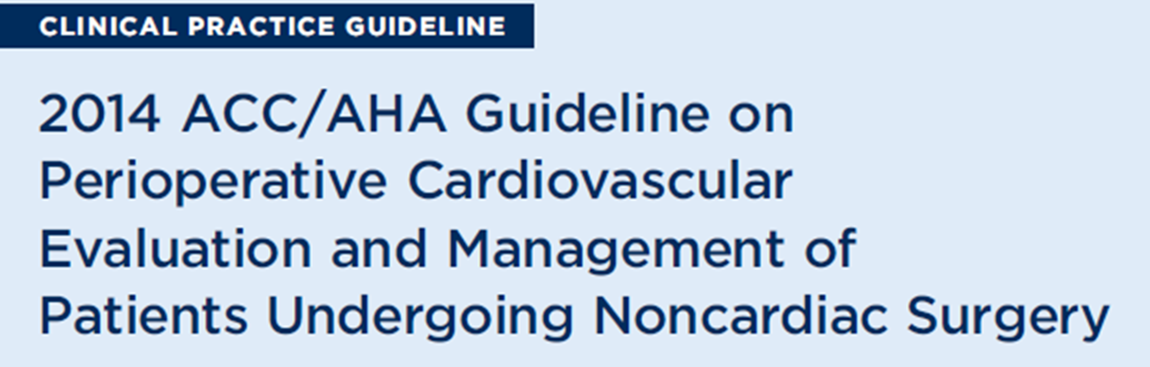 Alpha-2 agonists are not recommend for
prevention of cardiac events.
(class III; no benefit)
Circulation 2014; 130: e278-e333
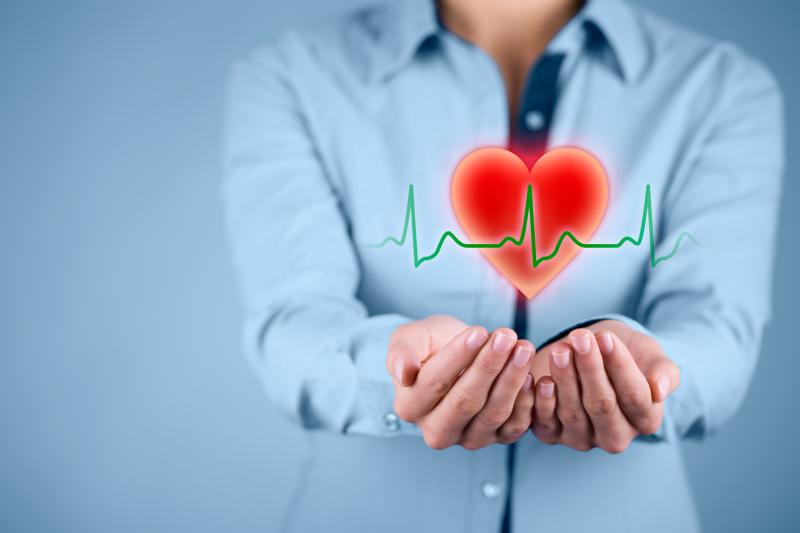 Perioperative intervention
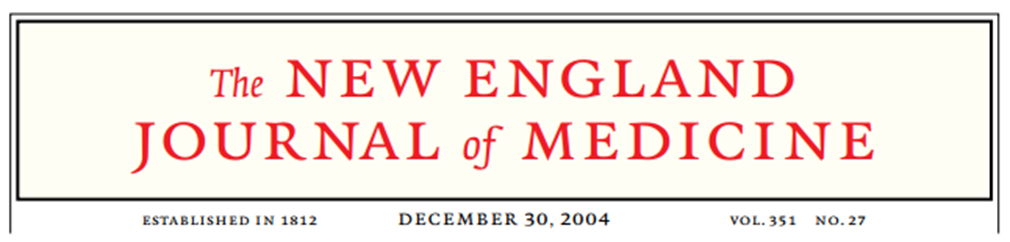 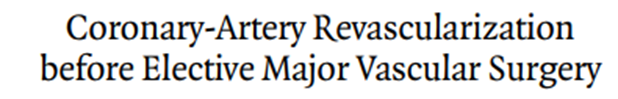 RCT, 510 patients with clinically significant coronary artery disease undergoing vascular surgery
• Pre-operative coronary artery revascularization did not reduce long-term mortality or postoperative MI compared with medical treatment.
McFalls EO, Ward HB, Moritz TE, et al. Coronary-artery revascularization before
elective major vascular surgery. New Engl J Med 2004; 351: 2795–804
Perioperative intervention
Coronary artery bypass and percutaneous coronary intervention are procedures that are associated with significant risk.
• Patients with coronary stents are at risk of
in-stent thrombosis during surgery, particularly if antiplatelet 
drugs are stopped
Wong SSC, Irwin MG. Peri-operative cardiac protection for non-cardiac surgery.Anaesthesia 2016; 71(Suppl.1): 29–39
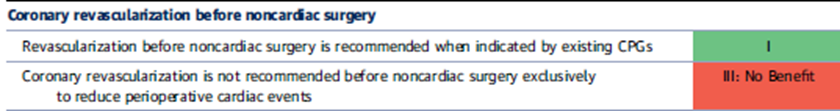 Performing PCI before non-cardiac surgery should be limited to
• Patients with left main disease whose comorbidities preclude bypass surgery without undue risk
•Patients with unstable CAD who would be appropriate candidates for emergency or urgent revascularization
Circulation 2014; 130: e278-e333.
[Speaker Notes: - Preclude = ขัดขวาง , undue = เกินไป]
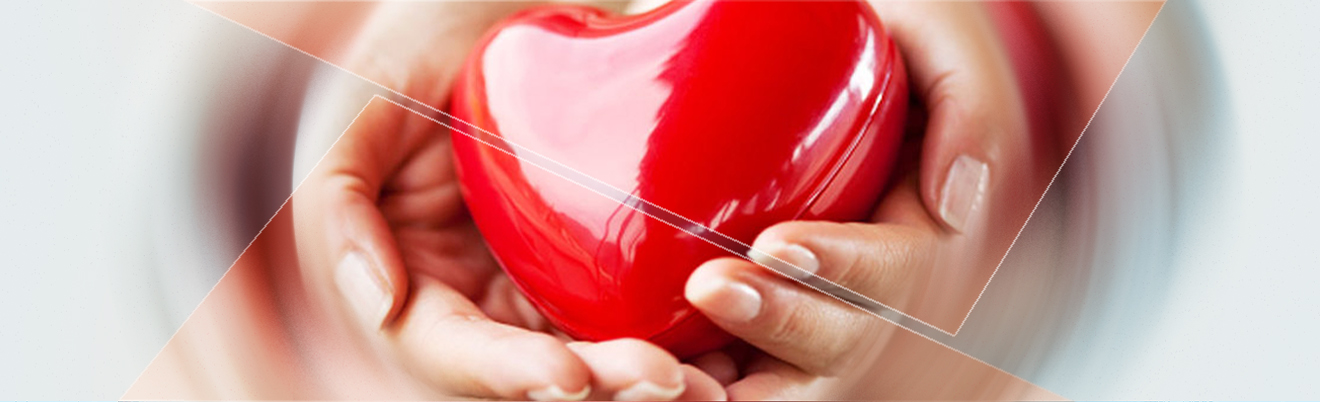 Intra-operative anesthesia
Ischemic preconditioning (IPC)
A brief period of myocardial ischemia protects the myocardium from
subsequent larger magnitude ischemia and reperfusion injury
• Lowering of the metabolic demand of cardiac muscle
Infarct size limiting by effects of ischemic preconditioning 

Ischemic postconditioning is attenuated to reperfusion injury
Healy DA et al. Remote ischaemic preconditioning as a method for perioperative
cardioprotection: Concepts, applications and future directions. Int J Surg 2014;12:1093-99
[Speaker Notes: -Ischemic preconditioning คือ ช่วงเวลาที่สามารถป้องกัน myocardial ischemia จาก reperfusion injury  ซึ่งสามารถลด metabolic demandของcardiac muscle 
และ limit infarct size 
Ischemic preconditioning confers different forms of cardioprotection and can reduce infarct size, lethal arrhythmia and contractile dysfunction.  
Ischemic postconditioning คือ ภาวะ ที่สามารถลด reperfusion injury]
Remote ischemic preconditioning (RIPC)
A brief period of ischemia in a distal organ can also exert a cardioprotective effect during subsequent cardiac ischemia
Endogenous substances such as calcitonin gene-related peptide, adenosine, and bradykinin released from the distal ischemic
   organ into the bloodstream to the heart and activate intracellular 
   pathways
Healy DA et al. Remote ischaemic preconditioning as a method for perioperative cardioprotection: Concepts, applications and future directions. Int J Surg 2014;12:1093-99
[Speaker Notes: -goal of cardioprotective techniques is the initiation of endogenous mechanisms that can reduce the effects of myocardial ischaemia reperfusion injury
-tourniquet induced limb ischaemia has an attractive risk profile, there have been multiple small trials in humans undergoing major cardiovascular
surgery and PCI using cuff induced limb ischaemia as the preconditioning stimulus.]
Healy DA et al. Remote ischaemic preconditioning as a method for perioperative
cardioprotection: Concepts, applications and future directions. Int J Surg 2014;12:1093-99
[Speaker Notes: Remote ischemic preconditioning (RIPC) is an emerging approach whereby intermittent ischemic stimulus at an organ (mostly a limb) increases ischemic tolerance of a distant one to the subsequent ischemic insult. RIPC has also been shown to prevent reperfusion-induced endothelial dysfunction 
-RIPC may offer cardiorenal protection by reducing the incidence of MI and AKI in patients undergoing PCI]
Minamino T. Cardioprotection From Ischemia/Reperfusion Injury. Circ J 2012; 76: 1074 – 1082
[Speaker Notes: The neural hypothesis proposes that remote neurotransmitter release activates a neural link to the myocardium.
The humoral hypothesis suggests that circulating cardioprotective factors are released during remote site reperfusion and subsequently act on the myocardium
- preconditioning can induce a systemic anti-inflammatory response with alteration of gene expression]
Intra-operative anesthesia
Volatile anesthetic agents
Propofol
Opioids
Nitrous oxide
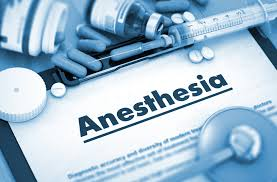 Volatile anesthetic agents
Volatile anesthetic agents protect rabbit myocardium from subsequent ischemia by coronary occlusion.
led to the concept of anaesthetic pre-conditioning
Direct endothelial protection
Cope DK et al. Volatile anesthetics protect the ischemic rabbit
 myocardium from infarction. Anesthesiology 1997; 86: 699–709
[Speaker Notes: Ischemic precondition : period of myocardial ischemia protects the myocardium from subsequent larger magnitude ischemia and reperfusion injury , Lowering of the metabolic demand of cardiac muscle , Infarct size limiting by effects of ischemic preconditioning]
volatile anaesthetics were effective in postconditioning, where exposure at the beginning of reperfusion after ischemia was cardioprotective

The mechanism of action involves G-protein coupled receptors, protein kinase C, adenosine Receptors and mitochondrial potassium channels and mitochondrial metabolism
Wong SSC, Irwin MG. Peri-operative cardiac protection for non-cardiac surgery.Anaesthesia 2016; 71(Suppl.1): 29–39
Many RCTs showed no evidence to support the clinical use of volatile anesthetic agents for cardioprotection in non-cardiac surgery.
- Zangrillo A et al. Volatile agents for cardiac protection in noncardiac surgery: a randomised controlled study.Journal of Cardiothoracic and Vascular Anesthesia 2011; 25: 902–7.
- Lurati Buse GA et al. Randomized comparison of sevoflurane versus propofol to reduce peri-operative myocardial ischaemia in patients undergoing noncardiac surgery. Circulation 2012; 126: 2696–704.
Propofol
• Propofol has cardioprotective effects.
• Free radical scavenging
• Enhance mechanical recovery and tissue ATP levels after ischemia   
   and reperfusion
Kokita N et al. Propofol improves functional and metabolic recovery in
ischemic reperfused isolated rat hearts. Anesth Analg 1998; 86: 252–8.
[Speaker Notes: Enhance = เสริม]
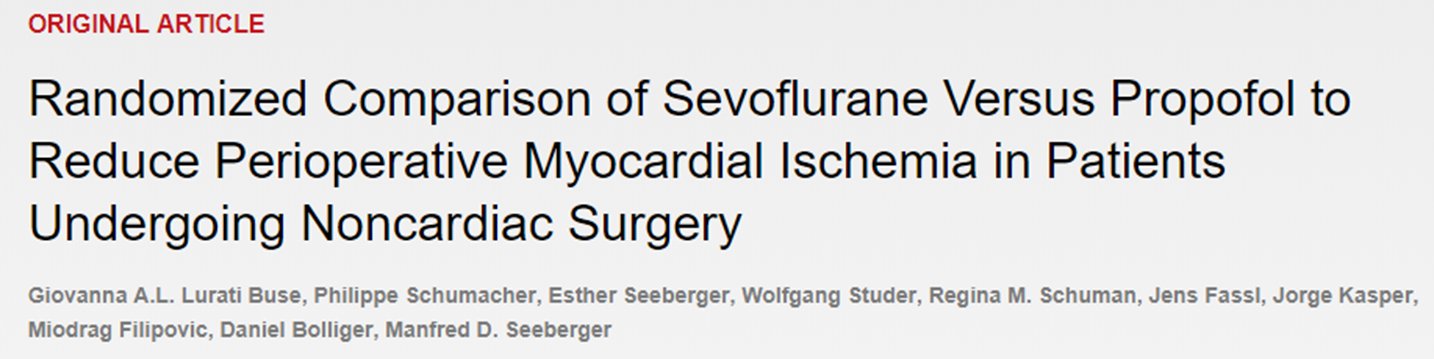 •RCT in 385 patients at cardiovascular risk undergoing major
  non-cardiac surgery
•Sevoflurane vs Propofol
•No difference in the incidence of MI, postoperative NT-proBNP 
  release, major adverse cardiac events at 1 year, or delirium
Lurati Buse GA et al. Randomized comparison of sevoflurane versus propofol to reduce peri-operative
myocardial ischaemia in patients undergoing noncardiac surgery. Circulation 2012; 126: 2696–704.
Propofol
The protective effects of propofol are most likely
   secondary to antioxidant effects and this different
   mechanism could confer an advantage where ischemic
   pre-conditioning already exists.
Wong SSC, Irwin MG. Peri-operative cardiac protection for
 non-cardiac surgery.Anaesthesia 2016; 71(Suppl.1): 29–39
Opioids
• Pharmacological preconditioning is similar to ischemic pre-conditioning 
• Underlying mechanisms are complex.
Chow KY et al. New therapy in cardioprotection. Curr Opin Anesthesiol 2015; 28:417–423
[Speaker Notes: Activation of keppa and delta opioid receptors • Effect of m opioid receptor activation is less definite.
Kappa : K1= spinal analgesia without RS depress , miosis , diuresis , dysphoria , K2= low potential to abuse , K3=supraspinal analgesia  
Delta : spinal analgesia without RS depression 
MU : 1 -> supraspinal analgesia (brain) . 2-> spinal analgesia , sedation , RS depression , N/V , urinary retention , physical dependence , Euphoria 
Sigma : no analgesia , dysphoria , hallucination , tachycardia , HT , mydriasis   opposite to keppa 1]
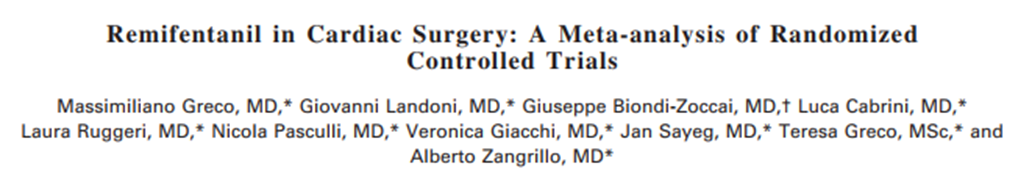 Meta-analysis of 16 RCTs, 1,473 patients undergoing cardiac surgery
• Remifentanil reduces cardiac troponin release, time of mechanical ventilation, and length of hospital stay.
Greco M et al. Remifentanil in cardiac surgery: a meta-analysis of
randomized controlled trials. J Cardiothorac Vasc Anesth 2012; 26: 110–6.
Opioids
Similar effects observed with fentanyl, spinal morphine, spinal fentanyl and intra-cardiac morphine
• No evidence for opioid use for noncardiac surgery
Chow KY et al. New therapy in cardioprotection. Curr Opin Anesthesiol 2015; 28:417–423
Nitrous oxide
Increase levels of homocysteine by inhibiting methionine synthetase, which is a risk factor for coronary artery and cerebrovascular disease
Wong SSC, Irwin MG. Peri-operative cardiac protection for non-cardiac surgery. Anaesthesia 2016; 71(Suppl.1): 29–39
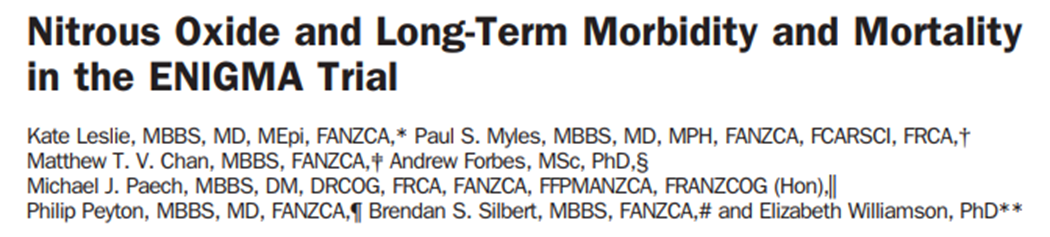 Nitrous oxide was associated with increased long-term risk of myocardial infarction.
Leslie K et al. Nitrous oxide and longterm morbidity and mortality in the ENIGMA trial. Anesth Analg 2011; 112: 387–93
[Speaker Notes: The ENIGMA trial randomized 2050 patients having noncardiac surgery lasting more than 2 hours to nitrous oxide-based or nitrous oxide-free anesthesia. We conducted a follow-up study of the ENIGMA patients to evaluate the risk of cardiovascular events in the longer term.]
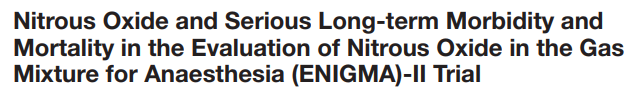 Large multicenter RCT in 7,112 patients at risk of cardiovascular complications undergoing non-cardiac surgery
• Use of nitrous oxide did not increase the incidence of death and   
   cardiovascular complications within 1 year after surgery.
Leslie K et al. Nitrous Oxide and Serious Long-term Morbidity and Mortality in the Evaluation of Nitrous Oxide in the Gas Mixture for Anaesthesia (ENIGMA)-II Trial. Anesthesiology 2015; 123:1267–80
Postoperative care
Most patients in whom a perioperative myocardial infarction occurs do not have symptoms.
  - Analgesic medication
• Enhanced monitoring on surgical wards
  - Hypoxemia, hemodynamic compromise, and myocardial Ischemia
• Rapid management of cardiac complications
Devereaux PJ. Cardiac Complications in Patients Undergoing Major Noncardiac Surgery. N Engl J Med 2015;373:2258-69
Asymptomatic perioperative elevations in troponin levels are associated with increased risk of death at 30 days.
• Routine screening with troponin
   - Provides a nonspecific assessment of risk
   - Does not indicate a specific course of therapy
   - No clinically usefulness outside of the patient with signs or   
     symptoms of myocardial ischemia or MI
Devereaux PJ. N Engl J Med 2015;373:2258-69
Circulation 2014; 130: e278-e333
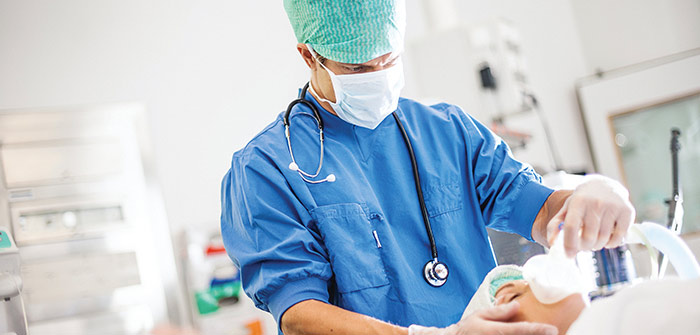 Take home messages
Preoperative
Patients with high risk need to be identified.
[Speaker Notes: The Revised Cardiac Risk Index :- A patient with 0 or 1 predictor(s) of risk would have a low risk of MACE. Patients with >=2 predictors of risk would have elevated risk.]
Intraoperative
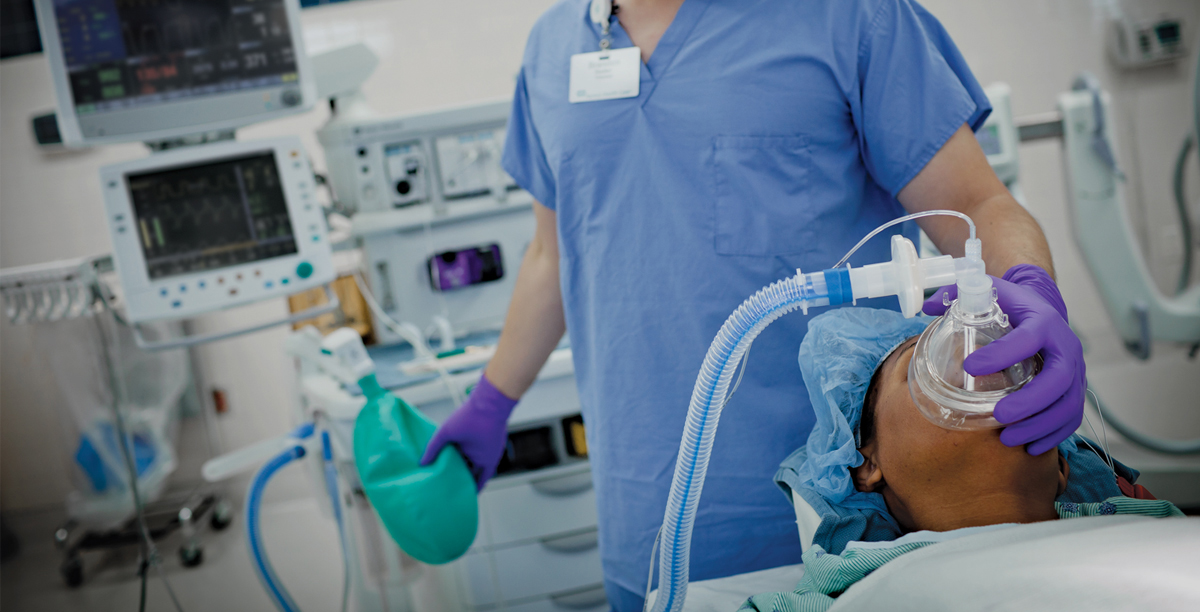 Thank you for your attention